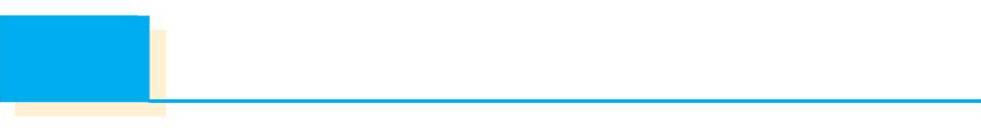 3.5
Implicit Differentiation
Copyright © Cengage Learning. All rights reserved.
Implicit and Explicit Functions
Most functions have been expressed in explicit form.        

For example, in the equation                      , the variable y is explicitly written as a function of x.      

Some functions, however, are only implied by an equation. For instance, the function y = 1/x is defined implicitly by the equation
	
	      xy= 1         Implicit form
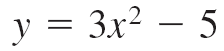 To find dy/dx for this equation, you can write y explicitly as a function of x and then differentiate.




This strategy works whenever you can solve for the function explicitly.

You cannot, however, use this procedure when you are unable to solve for y as a function of x.
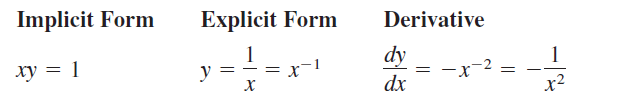 For instance, how would you find dy/dx for the equation


For this equation, it is difficult to express  y as a function of x explicitly. To do this, you can use implicit differentiation.
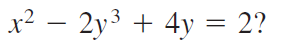 Implicit differentiation is used whenever x and y are
intermixed.
This is not a function, but it would still be nice to be able to find the slope.
Do the same thing to both sides.
Note use of chain rule.
1         Differentiate both sides w.r.t. x.
2        Solve for                  .
This can’t be solved for y.
This technique is called implicit differentiation.
We need the slope.  Since we can’t solve for y, we use implicit differentiation to solve for         .
Find the equations of the lines tangent and normal to the curve                                at               .
Note product rule.
Find the equations of the lines tangent and normal to the curve                                at               .
tangent:
normal:
Find                         if
Substitute       
back into the equation.
Higher Order Derivatives
http://youtu.be/k9b00eJhMqs